Os professores em tempos de mudança
CAP. 9 – COLABORAÇÃO E COLEGIALIDADE ARTIFICIAL – CHÁVENA RECONFORTANTE OU CÁLICE ENVENENADO?
Grupo:
Carolina Raspanti – Nº USP: 9403691
Priscila Aguiar - N° USP: 10096195
Gabriela Costa - Nº USP 8938824
José Guilherme Mansberger Ferreira - Nº USP: 3500959
Bruno Miguel da Silva Cardoso - Nº USP 5158270
Introdução
COLABORAÇÃO E COLEGIALIDADE
O desenvolvimento profissional do educador pode ser beneficiado com práticas adequadas de formação conjunta, nas quais um professor ajuda o outro.

“ (...) propostas como estratégias particularmente frutuosas de fomento do desenvolvimento profissional dos professores. Defende-se que conduzem este desenvolvimento para além da reflexão pessoal e idiossincrática, OU DE DEPENDÊNCIA EM RELAÇÃO A PERITOS EXTERNOS, fazendo com que os professores aprendam uns com os outros, partilhando e desenvolvendo em conjuntos suas competências”. (p.209)

Diferenças de crenças e valores podem dificultar práticas conjuntas dentro da sala de aula.

“(...) coloca em dúvida, por exemplo, as virtudes amplamente apregoadas do ensino em equipe e da colegialidade ao nível da sala de aula, nas situações em que existem diferenças substanciais de valores e crenças entre os professores envolvidos”. (p.214)
Críticas à Colegialidade
COLABORAÇÃO E COLEGIALIDADE
Perspectiva Cultural.

Perspectiva micropolítica.

Perspectiva cultural e micropolítica vs colaboração e colegialidade.
As Culturas de Colaboração
COLABORAÇÃO E COLEGIALIDADE
Nas culturas de colaboração, as relações de trabalho em colaboração dos professores com os seus colegas tendem a ser:
Imprevisíveis - os resultados da colaboração são incerto.
Espontâneas - Partem dos professores, mas não é absoluta. Não estão livres de artifícios administrativos de natureza facilitadora.

Voluntária - Percepção que os docentes têm o seu valor, derivada da experiência. Trabalhar em conjunto é agradável.
Orientadas 	para o desenvolvimento - Professores em conjunto são iniciadores de mudança.


Difundidas no tempo e no espaço - Decorrem de encontros informais, conversas de corredor, elogios e agradecimentos.
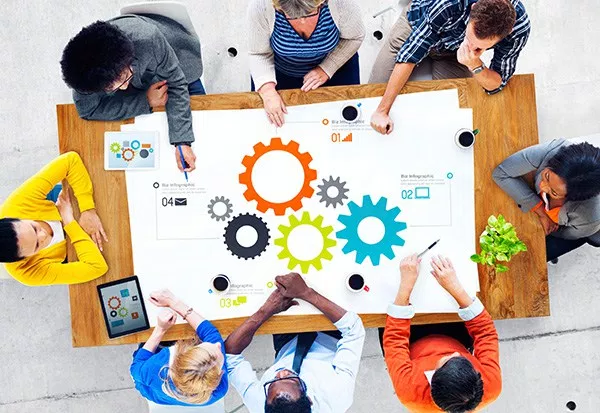 A Colegialidade Artificial
COLABORAÇÃO E COLEGIALIDADE
Regulada Administrativamente: Imposta pela administração para trabalharem em conjunto;

Compulsiva: obrigação, minando a individualidade;

Orientada para a implementação: os professores são obrigados a trabalharem em conjunto;

Fixas no tempo e no espaço: locais e tempos marcados;

Previsíveis: Controle das finalidades, regulação do tempo e lugar.
A utilização obrigatória do tempo de preparação

“ (...) No que diz respeito à planificação em colaboração, seria preferível que os diretores da escola fixassem expectativas para a tarefa e não para o tempo. Os professores teriam de prestar contas pelo seu empenho para com a tarefa e a sua realização, e não pela obediência manifestada na forma como utilizam o tempo”. (HARGREAVES, p. 225)

O treino com pares

“ (...) estes comentários, orientados para a prática fazem eco do pensamento teórico de Huberman, segundo o qual a maior parte dos professores só é capaz de trabalhar produtivamente em conjunto, ao nível da prática de sala de aula, se possuir crenças educativas globalmente compatíveis e abordagens de ensino semelhantes”. (HARGREAVES, p. 231)
Conclusão e Implicações
COLABORAÇÃO E COLEGIALIDADE
Estudo sobre o tempo de preparação e suas implicações: desenvolvimento da colaboração e colegialidade ou colegialidade artificial?

A colegialidade artificial: princípios cooperativos, formas reguladas e previsíveis

“ a colaboração entre professores era compulsiva, não voluntária, limitada e fixa no tempo e espaço; orientada para a implementação, mais do que para o desenvolvimento, e concebida para ser previsível”. (p.234)

Implicação da colegialidade artificial em 3 áreas da colaboração: 1-colaboração e planificação em conjunto; 2-consulta a professores de apoio a educação especial; 3- participação em em programa de treino com pares.

Inflexibilidade e Ineficiência.

Flexibilidade para desenvolver o próprio trabalho e programas.
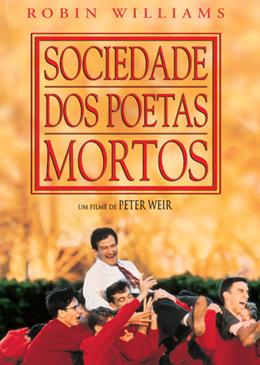 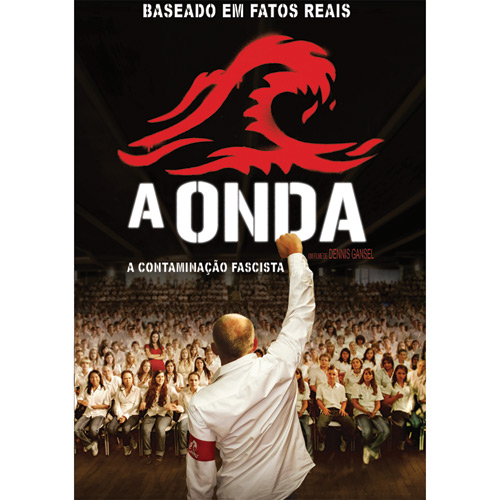 Título: Sociedade dos Poetas Mortos (Dead Poets Society)

Direção: Peter Weir

Filme: Norte Americano

Lançamento: 1989
Título: A Onda (Die Welle)

Direção: Dennis Gansel

Filme: Alemão

Lançamento: 2008
Referências Bibliográficas
HARGREAVES, Andy  Os professores em tempos de mudança: o trabalho e a cultura dos professores na idade pós-moderna. Lisboa: MacGraw – Hill de Portugal, 1998, p. 208-237 (cap.9 – Colaboração e Colegialidade artificial – chávena reconfortante ou cálice envenenado?).

HARGREAVES, Andy  Os professores em tempos de mudança: o trabalho e a cultura dos professores na idade pós-moderna. Lisboa: MacGraw – Hill de Portugal, 1998, p. 183-208 (cap.8 – Individualismo e Individualidade – compreender a cultura dos professores).

The Bridge – disponível em:  https://youtu.be/6eYnGKdJ1aA
SOCIEDADE DOS POETAS Mortos. Direção: Peter Weir, Produção: Paul Junger Witt. EUA: Silver Screen Partners IV, 1989, 1 DVD.

A ONDA Contaminação Fascista. Direção: Dennis Gansel, Produção: Christian Becker. Alemanha: Constantin Film Produktion, 2008, 1 DVD.